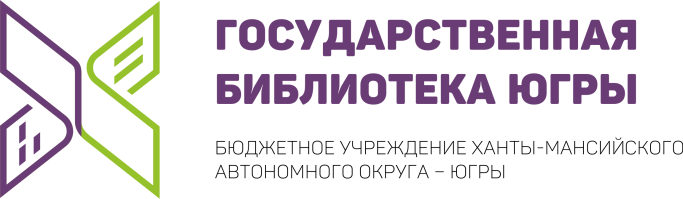 виртуальная выставка«Богатство Пушкинского слога»
посвященная 221-й годовщине 
со дня рождения  А. С. Пушкина
«Значение  Пушкина  неизмеримо  велико.Он  первый  возвел  у  нас  литературув  достоинство  национального  дела...» Н. Чернышевский
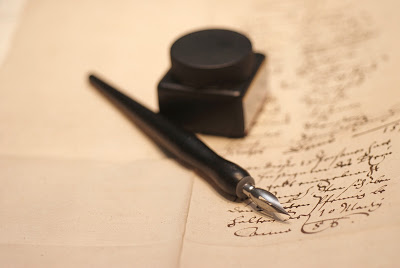 6 июня 2020 года – 221 год со дня рождения Александра Сергеевича Пушкина, великого русского поэта, драматурга и прозаика, основоположника русского литературного языка, родоначальника новой русской литературы, той литературы, которая подарила нам Гоголя, Лермонтова, Некрасова, Достоевского, Тургенева, Толстого, Чехова, Горького, Маяковского, Шолохова. Как метко определил М. Горький, Пушкин – это «начало всех начал». Пушкинское начало живет в творчестве всех великих русских писателей, композиторов, художников и драматургов. Оно восхищало и восхищает, обогащает лучших мастеров художественного слова Европы, Азии, Африки, Америки.
Имя Пушкина с величайшей любовью передается из поколения в поколение, озаряет наши сердца. Его строки и сегодня звучат как прекрасная, волшебная музыка, но одновременно они полны глубокого смысла, и каждый читатель открывает в его поэзии то, чему печалится или радуется его собственная душа. Поэтому современники и назвали А. С. Пушкина «солнцем русской поэзии».
Страницы жизни поэта
«Словно  зеркало  русской  стихии,Отслужив  назначенье  свое,Отразил  он  всю  душу  России!И  погиб,  отражая  ее».

Н. Рубцов





Тыркова-Вильямс, А. В. Жизнь Пушкина : в 2 т. / А. В. Тыркова-Вильямс. – Москва : Молодая гвардия, 1998. – 480 с.

Автор книги «Жизнь Пушкина» А. В. Тыркова-Вильямс (1869–1962) более сорока лет своей жизни провела вдали от России. Неудивительно, что ее книга, первый том которой вышел в свет в Париже в 1929 году, а второй – там же почти двадцать лет спустя, оказалась совершенно неизвестной в нашей стране. А между тем это, пожалуй, наиболее полная и обстоятельная биография великого поэта. Ее отличают доскональное знание материала, изумительный русский язык и, главное, огромная любовь к герою.
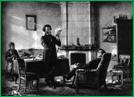 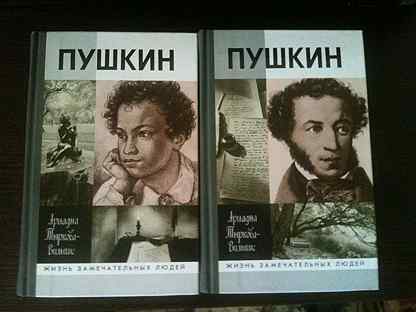 Волков, Г. Н. Мир Пушкина: личность, мировоззрение, окружение / Г. Н. Волков. – Москва : Молодая гвардия, 1989. – 272 с.

Александр Сергеевич Пушкин был не только великим поэтом, но и мыслителем с особым, сложным мировоззрением, прозорливым историком, человеком государственного ума. Раздвинуть рамки изучения социально-исторического фона жизни и творчества поэта, понять его связи с «духом времени» – вот важнейшая цель книги ученого и писателя, доктора философских наук Генриха Волкова, автора таких популярных книг, как «У   колыбели науки», «Сова Минервы», «Три лика культуры» и многих других.



Лотман, Ю. М. Пушкин : Биография писателя; Статьи и заметки. 1960–1990; «Евгений Онегин». Комментарий / Ю. М. Лотман. – Санкт-Петербург : Искусство-СПб, 1997. – 847 с.

В книге впервые собраны все работы Ю. М. Лотмана, посвященные жизни и творчеству великого русского поэта. Книга состоит из четырех разделов: первый – биография А. С. Пушкина; второй – статьи и исследования; третий – заметки, рецензии и выступления, посвященные творчеству поэта; четвертый раздел полностью посвящен роману «Евгений Онегин», сюда вошел и знаменитый лотмановский «Комментарий» к бессмертному творению поэта.
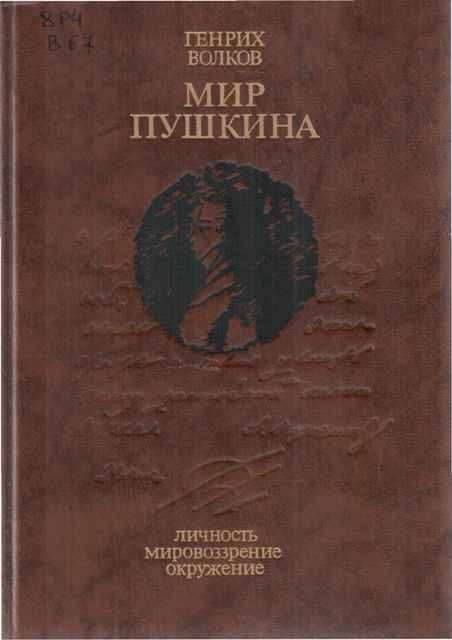 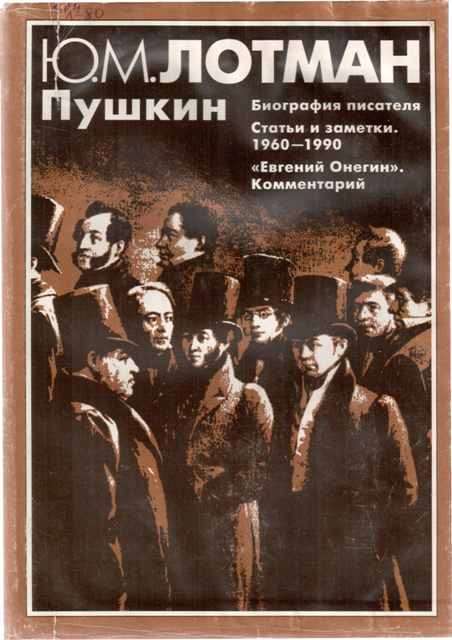 музы поэта
«И сердце вновь горит и любит – оттого,Что не любить оно не может».
А.С. Пушкин




          






Вересаев, В. В. Спутницы Пушкина : по книге В. Вересаева «Спутники Пушкина» / [предисл. В. Коровина ; сост. В. Короленкова]. – Москва : Профиздат, 1996. – 235 с.

Книга «Спутницы Пушкина» – литературные портреты женщин пушкинской эпохи, с которыми судьба, так или иначе, связала великого русского поэта, которые оставили заметный след в его жизни и творчестве. Они представляют собой очерки разной степени полноты – от кратких до весьма пространных, но почти всегда завершенных.
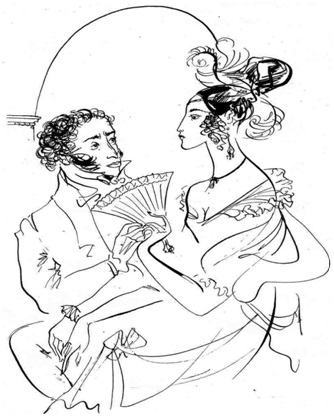 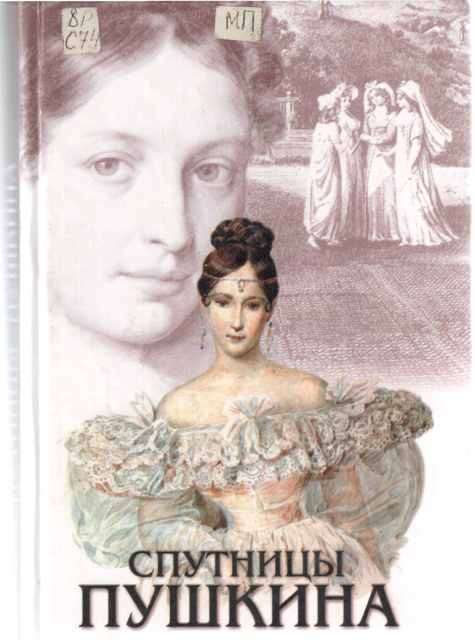 Васильева, Л. Н. Жена и муза : Тайна Александра Пушкина : факты, даты, док., воспоминания, письма, слухи, легенды, стихи и взгляд авт. / Л.   Васильева ; пер. с фр. А. Бакирова. – Москва : Атлантида ХХI век. : ЭКСМО-Пресс,  2001. – 446 с. – (Собрание сочинений).

Известная поэтесса, писательница, публицист, драматург, переводчик, автор более 25 книг, изданных в России и за рубежом, в том числе мировых бестселлеров «Кремлевские жены» и «Дети Кремля», историко-публицистического исследования «Жены русской короны», книги-альбома «Душа Москвы», предлагает историко-публицистическую работу «Жена и муза», в которой речь идет о тайной и загадочной любви А. С. Пушкина, которую он тщательно скрывал и пронес через всю жизнь.

Старк, В. П. Наталья Гончарова / В. П. Старк. – [Изд. 3-е]. – Москва : Молодая гвардия, 2015. – 534 с.

Все, кто знал Наталью Гончарову, сходились в одном: она была изумительной красавицей. Свет ревниво следил за ее успехами, пристально всматривался в ее поступки. Сплетники злословили по поводу ее отношений с Дантесом, приписывали ей равнодушие и прозвали "кружевной душой". Многие считали ее виновницей гибели Пушкина. Сам же он называл Натали не только своей Мадонной, но также «женкой» и «бой-бабой». Она воспитала семерых собственных и троих приемных детей.
Жизнь Натальи Николаевны, в 18 лет ставшей женой первого поэта России, а в 24 года оставшейся вдовой, по сей день вызывает споры, рождает мифы и разноречивые толки.
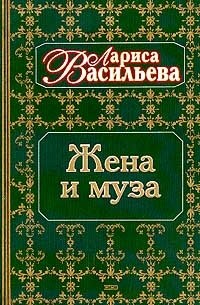 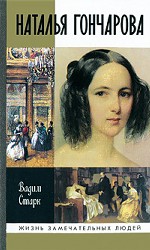 Душа в заветной лире
«Власть пушкинских стихов – на все века.Власть доброты.Высоких дум горенье.Подчас одна лишь краткая строкаДарует силу нам и вдохновенье.
Порой в одной строке отраженыРаздумья самых разных поколений.В его стихах –И легкий всплеск волны,И шум дубрав,И грозный гул сражений…»В. Милютин
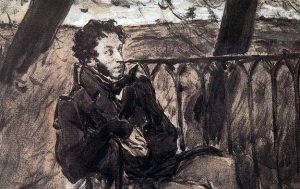 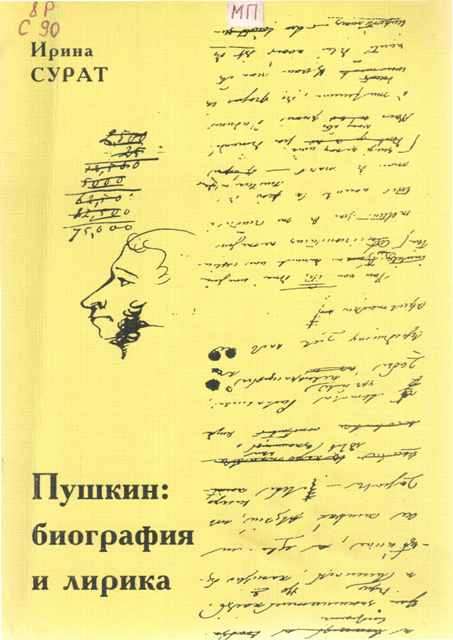 Сурат, И. З. Пушкин: биография и лирика : проблемы, разборы, заметки, отклики / И. З. Сурат ; Российская академия наук, Институт мировой литературы им. А. М. Горького. – Москва : Наследие, 2000. – 239 с.

В книге собраны исследования последних лет автора: о поздней лирике Пушкина, о его дуэли и смерти, а также теоретико-методологические работы по острым проблемам пушкиноведения.
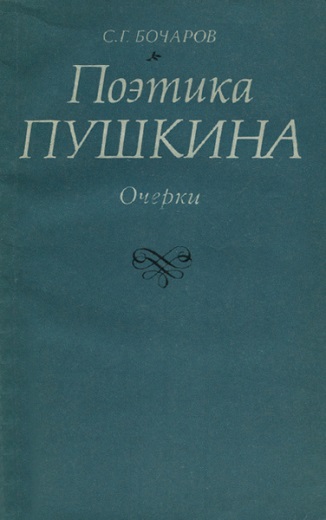 Бочаров, С. Г. Поэтика Пушкина : очерки / С. Г. Бочаров ; Академия наук СССР, Институт мировой литературы им. А. М. Горького. – Москва : Наука, 1974. – 205 с.

Книга объединяет ряд очерков, в которых рассматриваются отдельные вопросы пушкинской поэтики. Главные темы очерков: эволюция некоторых существенных в творчестве Пушкина поэтических понятий; стилистическое строение романа в стихах «Евгений Онегин»; особенности пушкинского прозаического повествования.
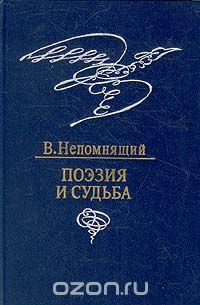 Непомнящий, В. С. Поэзия и судьба : над страницами духовной биографии Пушкина / В. С. Непомнящий. – 2-е изд., доп. – Москва : Советский писатель, 1987. – 446 с.

Книга является итогом более чем двадцатилетней работы автора и возникла на основе статей, публиковавшихся в печати. Главная цель этих работ – постижение универсального человеческого содержания творчества Пушкина, создавшего «большой стиль русской литературы как нравственного подвига, облеченного в слово». Произведения великого поэта рассматриваются как его «духовная биография», развивающаяся под знаком стремления к нравственному идеалу. В этом стремлении – истоки народности Пушкина, в котором автор видит «Россию, выраженную в слове».
Последние  годы  жизни,  дуэль,  смерть  А.  С.  Пушкина
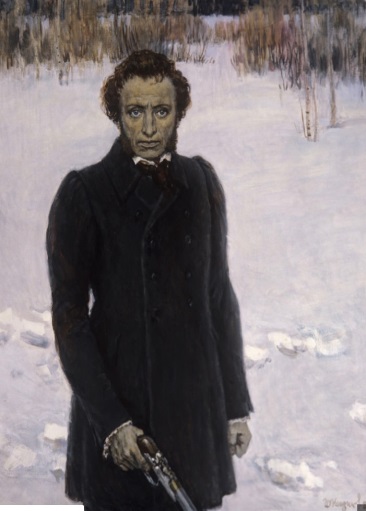 «Погиб поэт! – невольник чести –Пал, оклеветанный молвой,С свинцом в груди и жаждой мести,Поникнув гордой головой!..Не вынесла душа поэтаПозора мелочных обид,Восстал он против мнений светаОдин, как прежде… и убит!»М. Ю. Лермонтов «Смерть поэта»
Скрынников, Р. Г. Дуэль Пушкина / Р. Г. Скрынников. – Санкт-Петербург : Блиц, 1999. – 365 с.

Профессор Санкт-Петербургского университета Р. Г. Скрынников провел большую работу с подлинными рукописями А. С. Пушкина в Пушкинском Доме, с заметками Жуковского о дуэли, дневниками и записями современников поэта, а также с комплексом документов из архива Дантеса, недавно введенных в научный оборот итальянской исследовательницей С. Витале. Впервые подойдя к изучению темы, как источниковед и текстолог, историк разрушил гору мифов о дуэли Пушкина, скопившихся в науке.
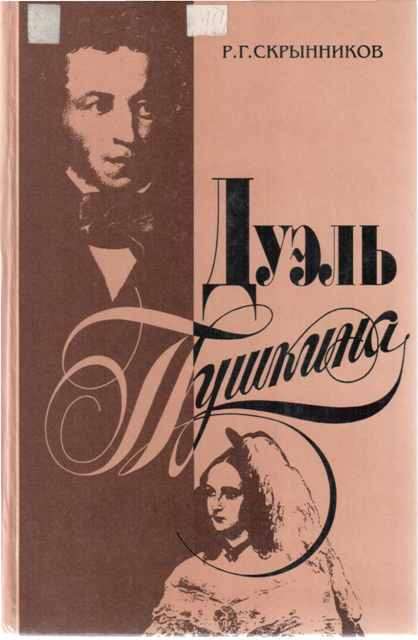 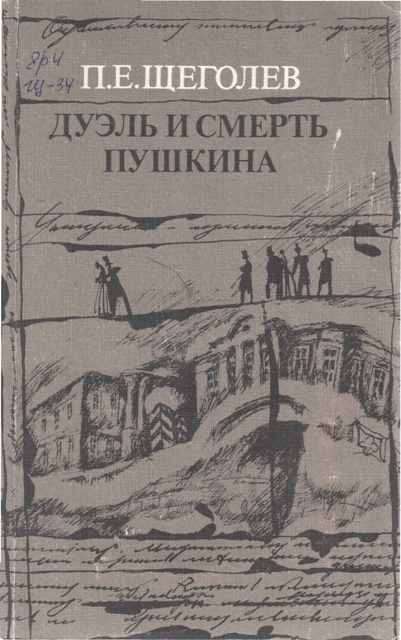 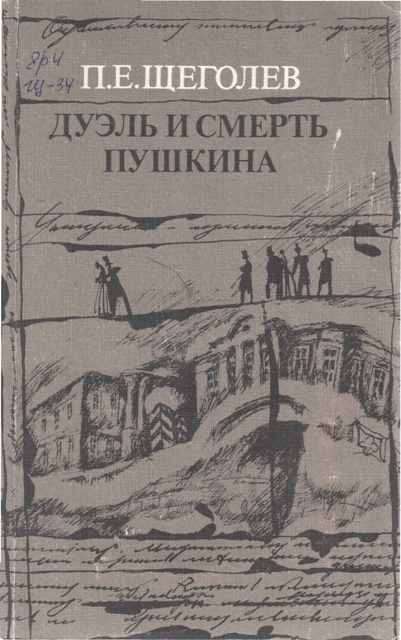 Щеголев, П. Е. Дуэль и смерть Пушкина : исследования и материалы : В 2 кн. / П. Е. Щеголев. – Москва : Книга, 1987. – 576 с.

П. Е. Щеголев – известный историк, литературовед, автор многочисленных работ об А.С. Пушкине. Его книга «Дуэль и смерть Пушкина» представляет значительный вклад в отечественную пушкиниану. Это основательное исследование последних лет жизни Пушкина опирается на самый полный свод источников по данной теме.
Гессен, А. И. Набережная мойки, 12 : последняя квартира А. С. Пушкина / А. И. Гессен. – Петрозаводск : Карельское книжное издательство, 1969. – 240 с.

Книга посвящена последним годам жизни классика русской литературы А. С. Пушкина. В эти годы он жил в Петербурге, любил, страдал, писал, встречался с друзьями.
Взволнованно описывает автор трагические дни, часы и минуты А. С. Пушкина на Набережной Мойки и прощание с ним народа, воспринявшего смерть поэта как большое национальное горе.
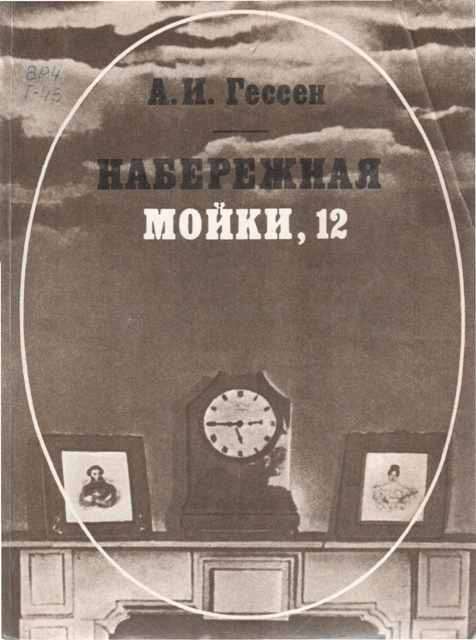 Представленные книги ждут Вас 
в фондах Государственной библиотеки Югры!

Благодарим за внимание!